New Lebanon CSD
2023-2024 School Year Budget
Board Budget Presentation #1
1/11/23
NLCSD Budget Goals - 2023-2024
New Lebanon CSD will maintain a balanced budget while supporting academic excellence and expanding resources for students and staff.
 
Increase fiscal awareness among all stakeholders through communication and professional development.
 
Stay within the tax cap and meet state mandated requirements.
2023-2024 Budget Calendar:
January 11, 2023 - Facilities and Food Service
February 8, 2023- Instructional Programs and Transportation
March 8, 2023 - Preliminary Full 23-24 Budget Presentation
April 5, 2023 - Budget Workshop - If Needed
April 17, 2023 - Final Discussion and Adoption of 23-24 school year 
                             budget
April 25, 2023 - Special BOE Meeting - Questar III Budget Vote and  
Election - Time TBD
May 3, 2023 - Public Hearing on Proposed Budget
May 16, 2023 - Public Budget Vote and Board of Education Election
Operations and Maintenance
1 -  head Maintenance Worker - Jr/Sr. High School
1 - Maintenance worker - WBH
2 - Laborers - 1 person at each building
1 - (10) month cleaner
4  - (12) month cleaners
Annual Cost
Addition to the Operations and Maintenance Budget:
Purchase a Building and Grounds Vehicle:

The district must budget for a new facilities vehicle - the current dump truck is close to 20 years old and is out of service

This vehicle will be used for snow removal, salting, hauling, delivering and picking up large items, etc

This would be a one time expense

Recommend that the district purchase either a Chevy/International 5500 Dump Truck or a Chevy 1 Ton Dump Truck

Approx Cost:
1 Ton Dump Truck -$80,000 w/out Sander				5500 Dump Truck - $
Food Service
1- Food Service Manager
4- (10) month cook/server cashiers  (1 employee - 7.5 hrs per day and 3 employees - 4 hours per day)
Food Service Affects General Fund
The goal of a School District’s Food Service Plan is to be self sufficient and not get subsidized from the General Fund.
In the 2020-2021 School year the General Fund covered losses of $52,954
In the 2021-2022 School Year the general Fund covered losses of $9,012
Two year Impact of General Fund was - $61,966
Comparisons:
Recommendations for Food Services:
No recommended changes to the food services budget
The district needs to continue to increase participation in our food services program and increase revenue.

Ideas to Increase Revenue:
Continue to enhance the snack program for revenue
Incentivise ways for families to complete free and reduced lunch forms
Re-apply for community eligibility
Enhance food offerings and stay within the budget - more kids to buy lunch and breakfast
Bonding for Buses
This past summer the board agreed to ask our taxpayers to vote on a bus bond proposal for two 66 passenger buses.  The vote will take place in May 2023.

Unit Price per bus - $155,186.01

Total - $310,372.02
Need to Purchase a Handicap Accessible Bus
Due to student's needs, the district will need to purchase a handicap accessible bus with a chair lift..

Cost of a new handicap accessible bus - $110,000

There is a possibility of purchasing a used bus from a neighboring district - more details to come…  

Board’s Decision - Either purchase out of the budget or bond for this bus purchase
Questions:
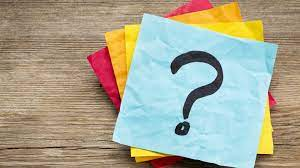